Info  2018
IK Vista P-0405
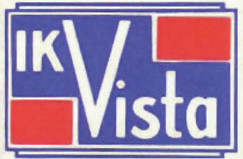 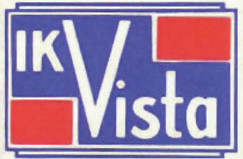 Säsongen 2018
ALLMÄNT
Kontaktuppgifter – maila ev. nya kontaktuppgifter alt. om ni inte får den löpande infon via hemsidan.
 
Verksamheten följer IK Vista fotbolls röda tråd. Finns som policydokument på hemsidan. 
 
Kläder/Intersport – Enklast är att åka till Intersport A6 och prova kläderna där. Beställning görs sedan via hemsidan. Kommer även vara ett besök av Intersport söndag 11/3 1600-1800 på Vistavallen där man kan prova och köpa.

Medlemsavgift 180 kr och har fakturerats i januari, Träningsavgift 490 kr, kommer faktureras i april-maj. Nya medlemmar kan registrera detta via hemsidan.

LAGET
Ledare – Jimmy, Claes, Tony
 
Spelare – ca 20-22 st

Lagföräldrar – vakant. Behöver bestämmas omgående
 
Information – Läggs ut som nyhet på hemsidan. Ska försöka lägga ut söndag/måndag aktiviteter för kommande vecka. Kalendern är uppdaterad. Osäker ring/maila. Spelarna och tränarna använder Whatsapp.
Vinterträning: söndagar 1640-1800 på Vapenvallen, från 29/1 fys Landsjöskolan 1830-2000. Grusträning från mars om underlaget tillåter. 
Träning på gräs – måndag kl.1900 – 2030, onsdagar 1900-2030, torsdag 1900-2030.
Måndag: återhämtning, återkoppling helgens match. 
Onsdag: högre belastning, fys & koordination
Torsdag: Inför match, taktik
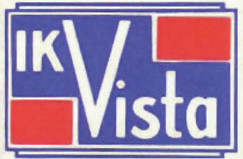 Säsongen 2018
Målvakterna kommer tränas separat så mycket som möjligt. Lagets viktigaste spelare.

Spelare kommer även matchas i P03, uppskattningsvis 2-3 spelare per match. Givetvis frivilligt men det uppmuntras.

Uppehåll i juli.
 
Kommer ha ett omklädningsrum till träningar. Alla förväntas byta om på plats. Dusch även efter match. Ombyte sker inte hemma vid match, matchdräkter fås vid samling och tvätt sker enligt schema.

Ett lag i 11-manna serie. Serien sätts i mars. Kommer lägga oss i nivå 2.

Matcher –Primärt helgmatcher men kan även bli torsdagar. Tider ej klara. Info till föräldrar om laget senast på torsdag från oss ledare på hemsidan.

SPELARUTBILDNING – nya riktlinjer från 2018
Anledningen till de här förändringarna bygger på nya riktlinjer från SvFF där ingen selektering får ske innan året spelarna fyller 15 år. Samtliga läger är öppna.
P05 - Planerade läger (samtliga läger är fri anmälan):
3 juni Utbildningsläger 126 aug Utbildningsläger 228-30 dec Utbildningsläger, Jönköping
P04 - Planerade läger (samtliga läger är fri anmälan):
19 maj Utbildningsläger 328/6-1/7 Västervikslägret8 sept Utbildningsläger 426-28 dec Vinterläger, Jönköping
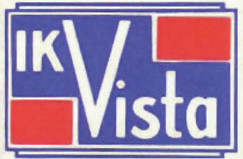 Säsongen 2018
AKTIVITETER
Våren -
2/4 – träningsmatch Habo
15/4- träningsmatch Bankeryd
Mars/april- Ytterligare 1-2 träningsmatcher samt deltagande i DM
Träningsdag/teambuildning- To be decided
xx/4 Städdag
Hösten – 
xx/9 – Vistadagen, seriematch + hjälp med aktiviteter + 1st representant i planeringsgruppen. 
Städdag  Datum ej klart.
Avslutning

TVÄTT/SKJUTS/KIOSK
Klädtvätt – Vi skickar ut vem som tar tvätten för varje gång. Blir ca ett tillfälle per spelare.
Transport till matcherna - Träffas på Vistavallen. Kommer behöva plats för ca 18-19 personer till varje match (16 spelare och 2-3 ledare) dvs 5 bilar. Körschema sätts i kallelsen. Ändringar hanteras mellan föräldrarna.
 Kiosken. Hemmamatcher – PF09 laget ansvariga för inköp. Bemanning sker enligt schema som lagföräldrarna sätter efter att hemmamatcherna är satta.

LAGKASSAN
Ev insamling/sälj
Vi har inför året ca TSEK 11 i kassan (P04) och TSEK xx (P05). 
Under 2016 behöver vi, utöver ovanstående, få in ca TSEK 10 för kommande års aktiviteter ??
Tränarna tar inte ansvar för aktiviteter gällande lagkassan. Måste göras av föräldragruppen.
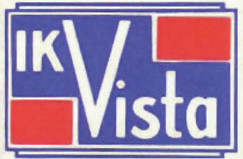 Säsongen 2018
ÖVRIGT
Spelkort: IK Vista önskar att de som har spelkort via Svenska Spel kopplar detta till IK Vista så ger det en återbäring till klubben.
Sponsorhuset: när ni handlar på nätet så gör detta Sponsorhuset och kopplat till IK Vista. Både du och klubben får en kontant återbäring när du handlar från över 600 välkända nätbutiker (även hotell, resebokningar och liknande). Gratis att bli medlem. Läs mer på: Sponsorhuset.se
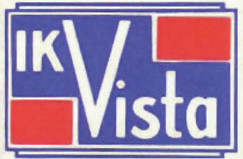 Säsongen 2018
REGLER/ÖVRIGT
Laguttagning: Ca 15-16 spelare till match. Året kommer kräva mer av spelarna rent fysiskt. Alla kommer inte spela lika mycket då konditionen varierar stort. Det kommer krävas en uthållighet över 2*35 minuter dvs bandybytenas tid är över…..
Kommer bli spel i P03 vid tillfälle för de som önskar.
Matchuttagning bygger på träningsnärvaro och inställningen på träningarna.
Samling 75 min innan hemmamatch. Ambition att vara på plats 60 min innan bortamatch.
Andra idrotter: Fotbollen har inte drivit upp träningsmängden off season och vi förutsätter att spelarna prioriterar fotbollen så länge det är säsong. Vi vill att alla ska kunna hålla på med dubbla idrotter så länge det är möjligt och att se till att ungdomarna inte ska behöva välja.
SMS/mail vid frånvaro, alltså skriftligt. Underlättar planering etc. Så tidigt som möjligt. Antingen av spelaren själv via Whatsapp alt till någon ledare.
Föräldrar och syskon på sidan av planen tills träningen är klar.
Instruktioner till spelare ges av ledare, ej av åskådare. Stötta och heja är dock en självklarhet!
Meddela så snart som möjligt om man har förhinder till match en viss helg, bortrest eller liknande. 
Inga föräldrar i omklädningsrum före match eller i paus.
Åskådare på motsatt sida om planen vid match.
Inget godis, läsk etc. vid träning och match.
Det är spelare och föräldrars ansvar att man kommer utvilad och har ätit innan träning och match. Vi vill inte ha halvsovande killar med till match. Är man uppe sent av något skäl, spelar FIFA, är på tonår eller annat så kanske det är läge att skippa matchen då man inte gett varken sig själv eller laget de bästa förutsättningarna.